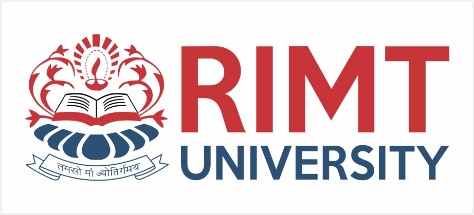 Engineering Materials & Metallurgy BMEC-2306
Course Name: B. Tech. (Mechanical  Engineering) Semester: 3rd
Prepared by: Er Simranjit Singh Khangura
education for life                                          www.rimt.ac.in
1
Dr.Nitin Thapar_SOMC_ITFM
Department of Mechanical Engineering
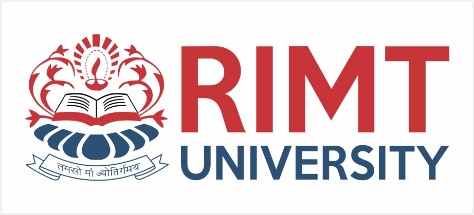 Ferrous Metals and Their Alloys
PURPOSE OF ALLOYING: 
 To increase harden ability. 
 To increase strength at temperature. 
 To improve high temperature properties. 
 To increase resistance to corrosion. 
 To increase wear resistance.  
 To improve toughness at any minimum hardness. 
 To improve electrical and magnetic properties.
Department of Mechanical Engineering
education for life                                          www.rimt.ac.in
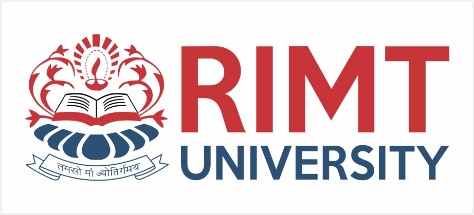 Ferrous Metals and Their Alloys
EFFECTS OF ALLOYING ELEMENTS: 
It enhances
Solid solution formation. 
Carbide formation.
Shifting of critical temperature. 
Lowering of critical cooling rate.  
Effect on grain growth. 
Corrosion resistance.
Department of Mechanical Engineering
education for life                                          www.rimt.ac.in
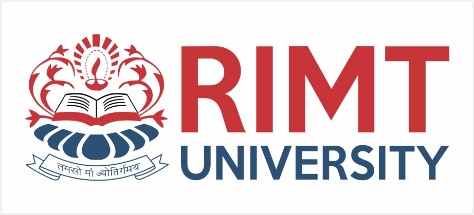 Ferrous Metals and Their Alloys
EFFECT OF ALLOYING ELEMENTS ON STEELS: 
 Silicon (Si): 
It is a ferrite solid solution. 
 It reduces losses. 
 It increases toughness. 
 It increases strength and hardness.
 Manganese (Mn): 
 It improves Machinability. 
 It improves strength and toughness. 
It dissolves in Ferrite.
Department of Mechanical Engineering
education for life                                          www.rimt.ac.in
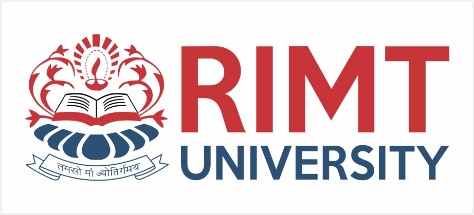 Ferrous Metals and Their Alloys
EFFECT OF ALLOYING ELEMENTS ON STEELS: 
 Nickel (Ni): 
It is a ferrite solid solution. 
It increases tensile strength and hardness.
 It increases corrosion resistance. 
It reduces co- efficient of thermal expansion.
 Chromium (Cr): 
It increases hardenability. 
It increases wear resistance. 
It increases corrosion resistance.
Department of Mechanical Engineering
education for life                                          www.rimt.ac.in
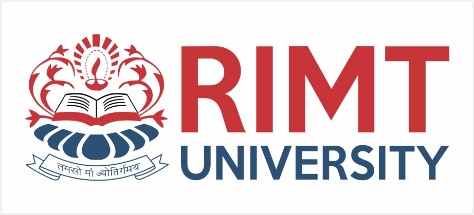 Ferrous Metals and Their Alloys
EFFECT OF ALLOYING ELEMENTS ON STEELS: 
Titanium (Ti) 
 It is strong carbide former. 
 It increases hardenability. 
Molybdenum (Mo): 
It increases hardenability. 
It makes grain finer. 
It forms carbides.
It increases wear resistance. 
Grain growth.
Department of Mechanical Engineering
education for life                                          www.rimt.ac.in
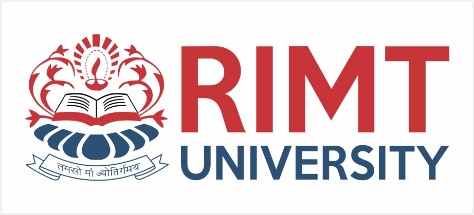 Ferrous Metals and Their Alloys
EFFECT OF ALLOYING ELEMENTS ON STEELS: 
Tungsten (W): 
It increases hardenability. 
It forms carbides. 
It increases wear resistance. 
Improves hot hardness.
 Vanadium (V): 
It has fine grain structure. 
It increases hardenability. 
Forms stable carbides
Department of Mechanical Engineering
education for life                                          www.rimt.ac.in
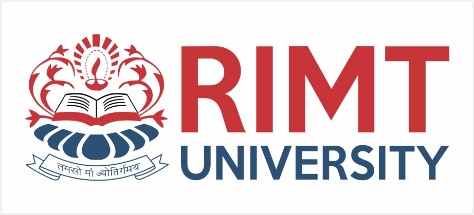 Ferrous Metals and Their Alloys
Steels are alloy of iron and carbon however steel contains other element like, Ni, Silicon, Manganese, sulphur, phosphorous, Nickel. 
Classification of Steel: 
Plain Carbon Steel (Fe + C) 
2. Alloy Steel (Fe + other alloying elements)
 Classification of Plain Carbon Steel: 
Low Carbon steel - less than 0.2% Carbon 
ii. Medium carbon Steel - 0.25% to 0.6% Carbon 
iii. High Carbon Steel – more than 0.6 % Carbon
Department of Mechanical Engineering
education for life                                          www.rimt.ac.in
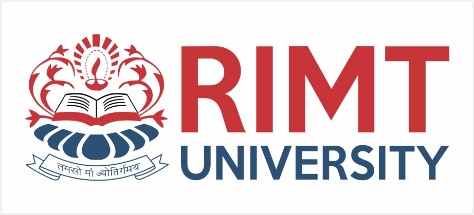 Ferrous Metals and Their Alloys
Classification of Alloy Steel:
 i. Low Alloy Steel - contain up to 3 to 4% of alloying element 
Types of low alloy steel: 
AISI Steel (American iron and steel institute). 
2. HSLA Steel (High strength low alloy). 
ii. High Alloy Steel - contain more than 5% of alloying element. Types of high alloy steel: 
Stainless steel. 
2. Tool of high alloy steel
Department of Mechanical Engineering
education for life                                          www.rimt.ac.in
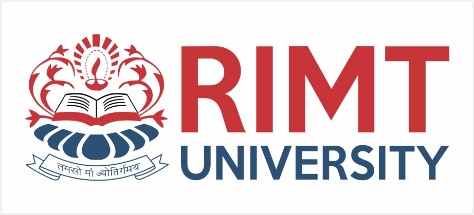 Ferrous Metals and Their Alloys
STAINLESS STEELS (SS): 
Stainless steels are most notable for their corrosion resistance, which increases with increasing chromium content. 
2. Additions of molybdenum increase corrosion resistance in reducing acids and against pitting attack in chloride solutions.
 3. There are numerous grades of stainless steel with varying chromium and molybdenum contents to suit the environment the alloy must endure. 
4. Stainless steel’s resistance to corrosion and staining, low maintenance, and familiar luster make it an ideal material for many applications where both the strength of steel and corrosion resistance are required. 
5. It is the composition of iron, carbon, and chromium and it contain minimum 12% Chromium. 
6. Mo, Ni are added as alloying elements.
Department of Mechanical Engineering
education for life                                          www.rimt.ac.in
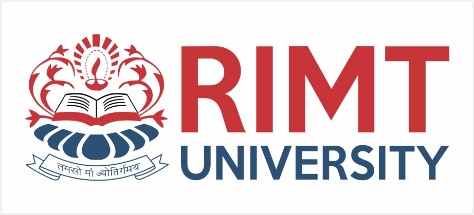 Ferrous Metals and Their Alloys
Types of stainless steel: 
Austenitic stainless steel. 
Austenitic stainless steel is a specific type of stainless steel alloy. 
 These stainless steels possess austenite as their primary crystalline structure (face centered cubic). 
This austenite crystalline structure is achieved by sufficient additions of the austenite stabilizing elements nickel, manganese and nitrogen. 
 Due to their crystalline structure austenitic steels are not hardenable by heat treatment and are essentially non-magnetic.
Department of Mechanical Engineering
education for life                                          www.rimt.ac.in
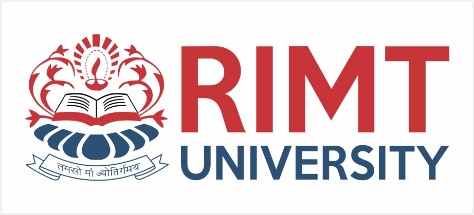 Ferrous Metals and Their Alloys
Composition: 
 C - 0.03 to 0.15 %, 
 Mn -to 10%, 
 Si - 1 to 2 %, 
 Cr - 16to 26%, 
 Ni - 3.5 to 22% 
   Properties: 
 High corrosion resistance. 
 Non Magnetic. 
 Good ductility. 
High strength.
Department of Mechanical Engineering
education for life                                          www.rimt.ac.in
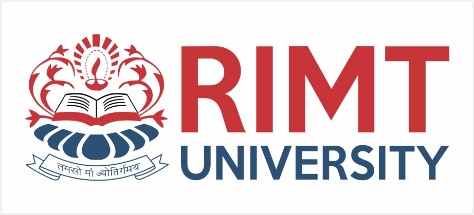 Ferrous Metals and Their Alloys
Applications: 
 Air craft industry. 
 Chemical processing. 
 Food processing unit. 
 Dairy industry. 
 Transportation industry
 ii) Ferritic Stainless steel: 
 Ferritic steels are high chromium, magnetic stainless & have low carbon content. Composition: 
 C - 0.08 to 0.1%,
  Si-  1% 
 Mn - 1 to 1.5%, 
 Cr  -12 to 25%
Department of Mechanical Engineering
education for life                                          www.rimt.ac.in
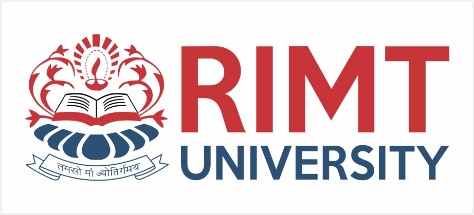 Ferrous Metals and Their Alloys
Properties: 
 They are magnetic. 
 Good ductility. 
 High strength. 
 Soft 
 Corrosion resistant. 
High toughness. 
 This steels can be welded, forged, rolled and machined. 
Applications: 
 Petroleum industry. 
 Heating element for furnace. 
Chemical industry. 
 Combustion chamber.
Department of Mechanical Engineering
education for life                                          www.rimt.ac.in
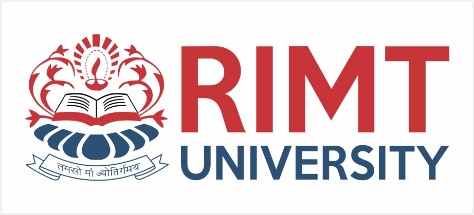 Ferrous Metals and Their Alloys
Martensitic stainless steel: 
Martensitic stainless steel is a type of steel having a magnetic, corrosion resistant and hard enable crystalline structure after heat treating. 
 It is composed of chromium deposits with no nickel fractions. 
 Composition: 
 C- 0.1 to 1.5%, 
 Si -1%, 
 Mn- 1%, 
Cr- 12 to 25%
Department of Mechanical Engineering
education for life                                          www.rimt.ac.in
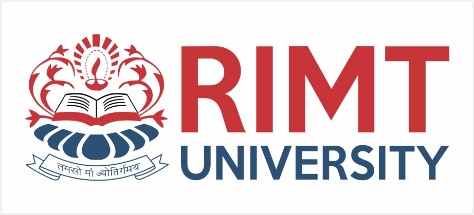 Ferrous Metals and Their Alloys
Properties: 
 High hardness. 
 High strength. 
 Good ductility and thermal conductivity. 
 Good toughness. 
 Corrosion resistance. 
High magnetic. 
Applications: 
Valves, 
pumps, 
surgical instruments, 
turbine blades.
Department of Mechanical Engineering
education for life                                          www.rimt.ac.in
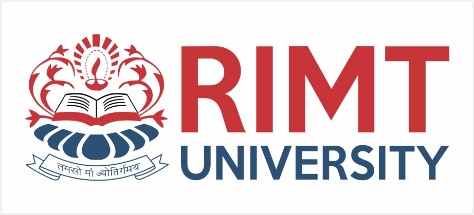 CONCLUSION
1.Ferrous metals widely used in construction , automotive and manufacturing sectors due to their strength, durability and magnetic properties.
2.In this we explore various types of ferrous metals, their compositions, properties and applications
3. The study of various metals and alloys is essential for understanding their wide ranging applications and utilization in various industries.
Department of Mechanical Engineering
education for life                                          www.rimt.ac.in